Plantilla de diagrama de flujo animado en PowerPoint
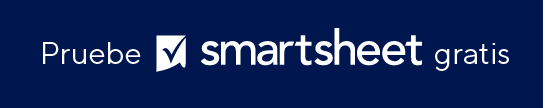 Cuándo utilizar esta plantilla: Opte por esta plantilla de diagrama de flujo animado para PowerPoint cuando quiera que sus presentaciones sean más atractivas con movimiento, especialmente en situaciones en las que deba explicar flujos de trabajo complejos o procesos que necesitan mayor claridad. 
  
Características notables de la plantilla: Esta plantilla de diagrama de flujo animado para plantilla para PowerPoint cobra vida con animaciones que guían a los observadores a través de cada paso de un proceso, por lo que es más fácil de comprender y recordar. Está diseñada para que todos la usen mejorando las presentaciones con elementos visualmente atractivos que captan y mantienen la atención.
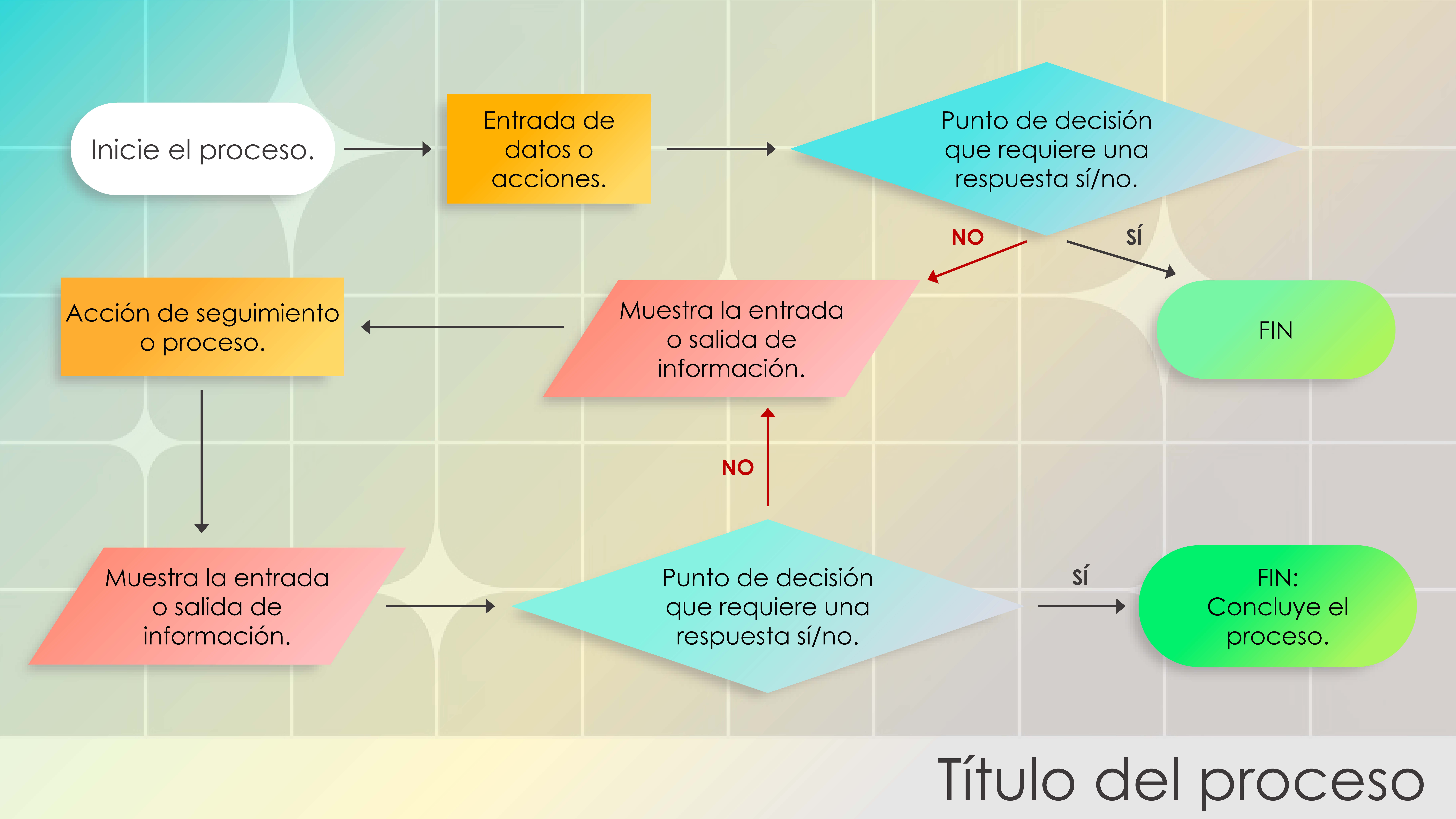 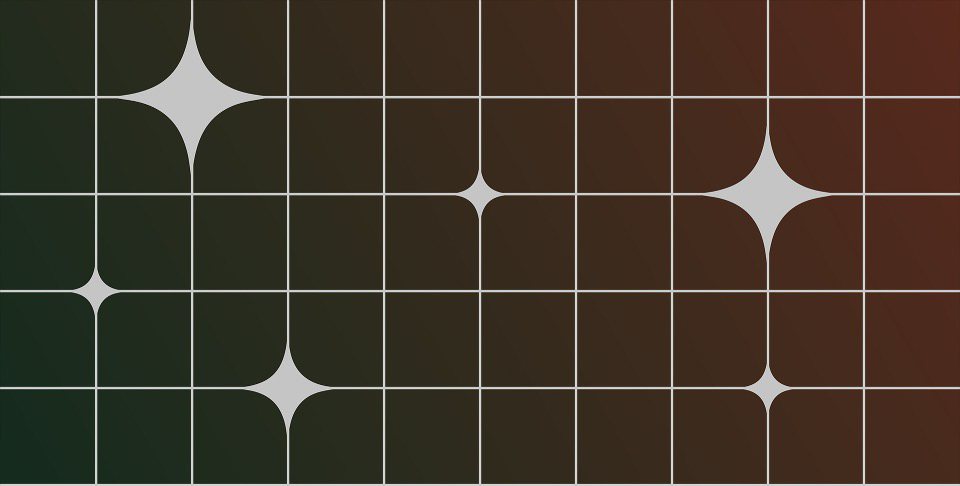 Punto de decisión que requiere una respuesta sí/no.
Entrada de datos o acciones.
Inicie el proceso.
NO
SÍ
Acción de seguimiento o proceso.
Muestra la entrada o salida de información.
FIN
NO
Punto de decisión que requiere una respuesta sí/no.
FIN:
Concluye el proceso.
Muestra la entrada o salida de información.
SÍ
Título del proceso